www.megaidea.net
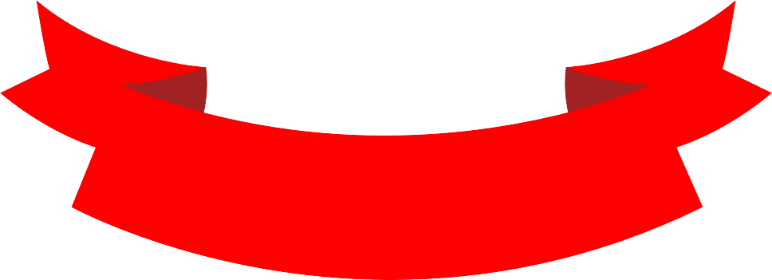 José Manuel
Cumple 5 Años
Te invito a mi cumpleaños
SABADO 15 DE JUNIO
Las Malvinas  Mz. 14 Lte. 03
A Las 3:00 pm.
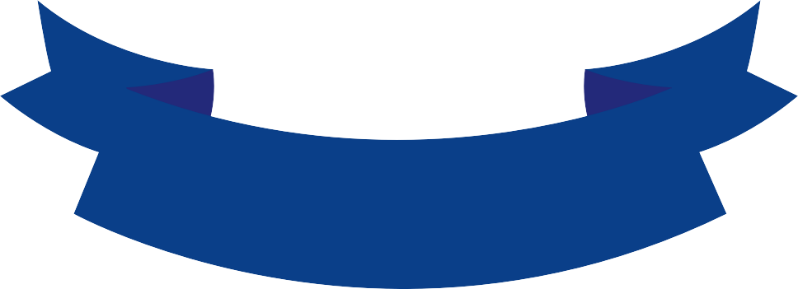 José Manuel
Cumple 5 Años
Te invito a mi cumpleaños
SABADO 15 DE JUNIO
Las Malvinas  Mz. 14 Lte. 03
A Las 3:00 pm.
www.megaidea.net